Unit2  It seemed that they were speaking to me in person.
WWW.PPT818.COM
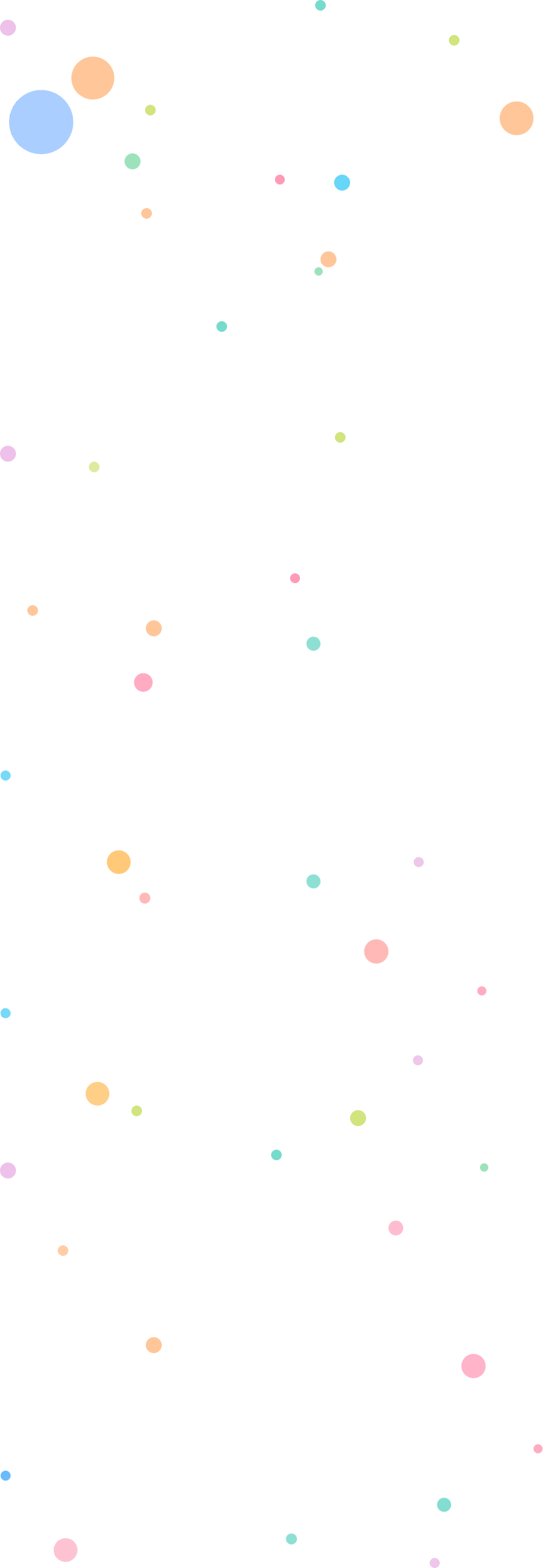 根据汉语意思和提示完成句子
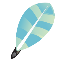 1. 谢谢你带我们参观。
Thank you _____ ________ us around.
2. 感觉好像他们不是在和广大听众说话；而是在亲自和我说话。
___ _______ ____ they were speaking not to lots of listeners but to me in person.
for
showing
It   seemed   that
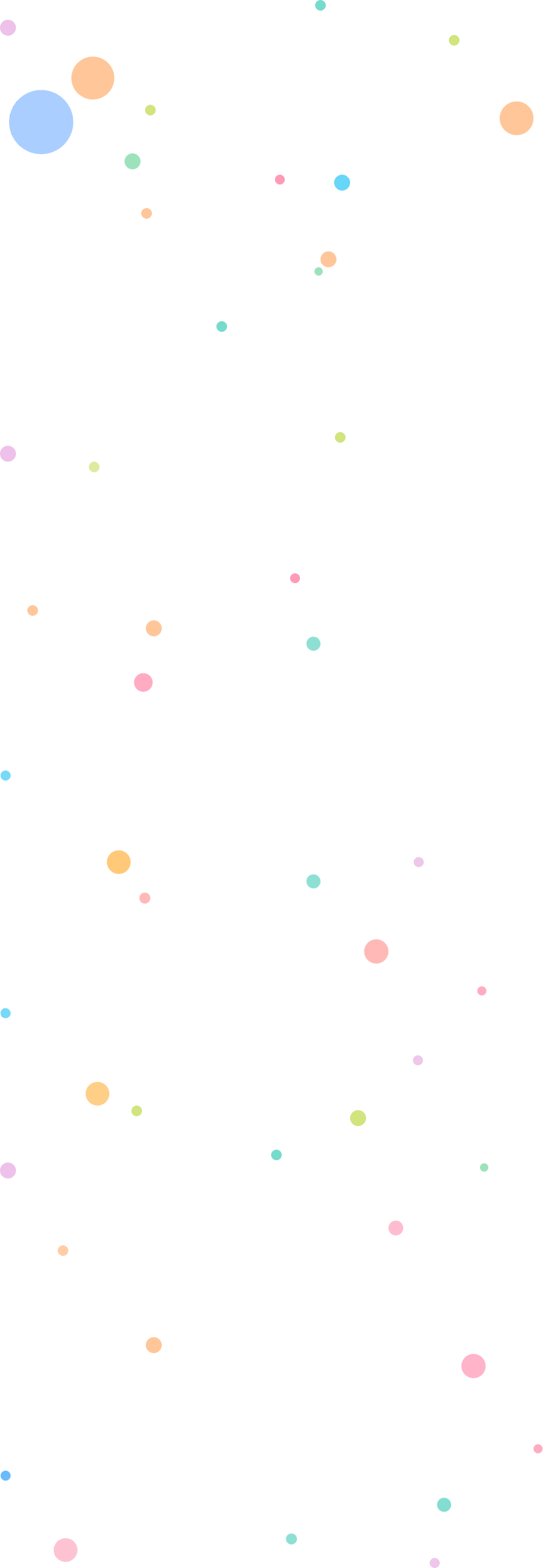 3.随着年龄的增长，我们对收音机的兴趣日益增长。
___ I ____ ____, my interest in radio grew.
4.我已经收看这个节目许多年了。。
I ____ ________ the programme for many years.
As    grew older
have watched
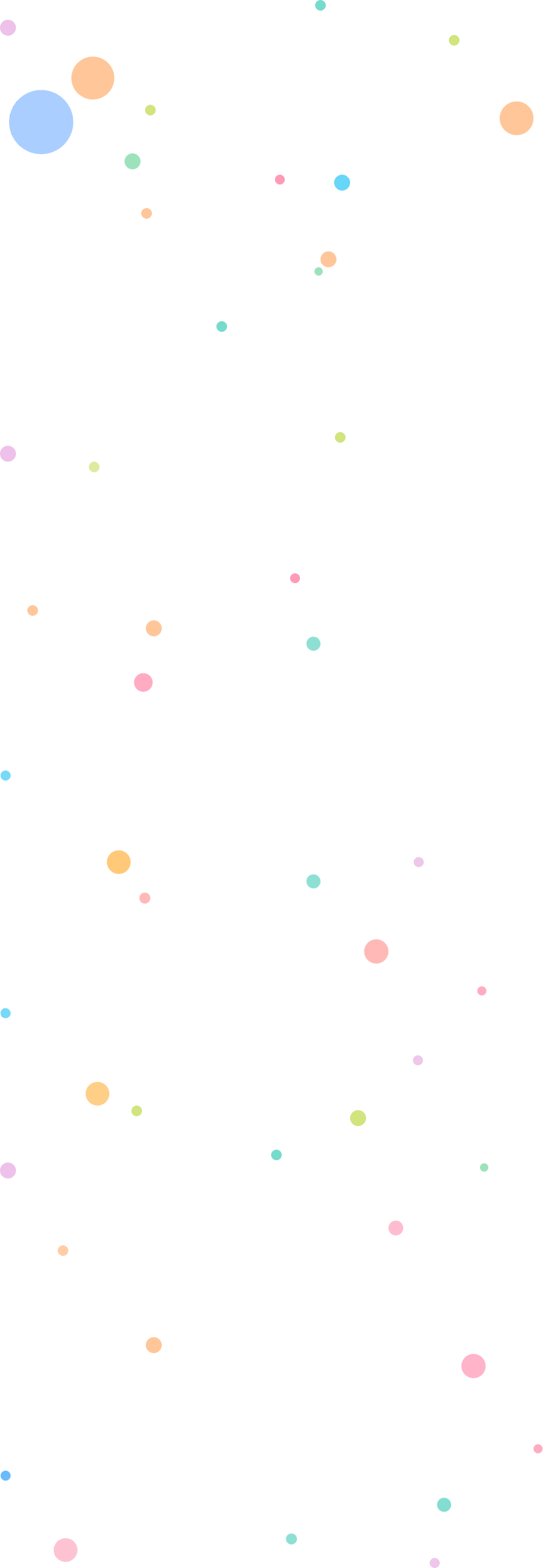 5
Look at the sentences from the passage.
“How old are you?” The manager looked at me.
    “Fifteen,” I said.
    “And you want a job in radio? Shouldn’t you be at school?” he asked.
describing an important event in the past
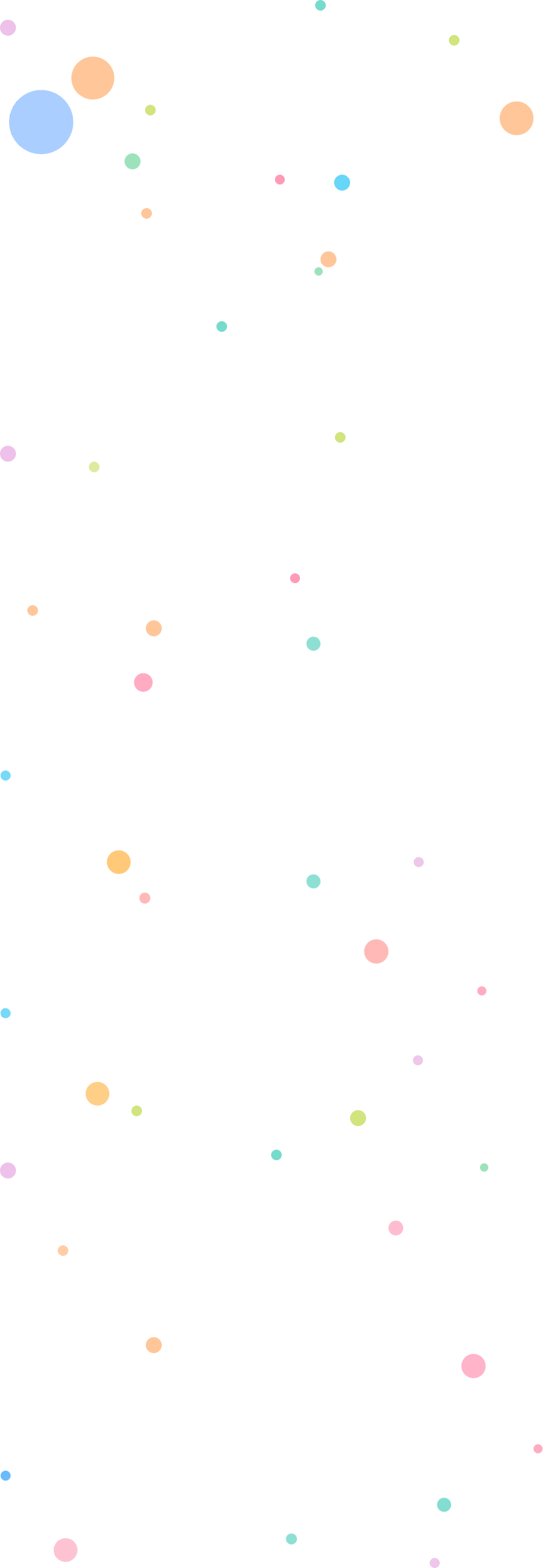 I have always loved the radio. I still remember, when I was four years old, I sat close to the radio in the living room, listening to my favorite programmes and to the voices of my favorite presenters.
giving background information
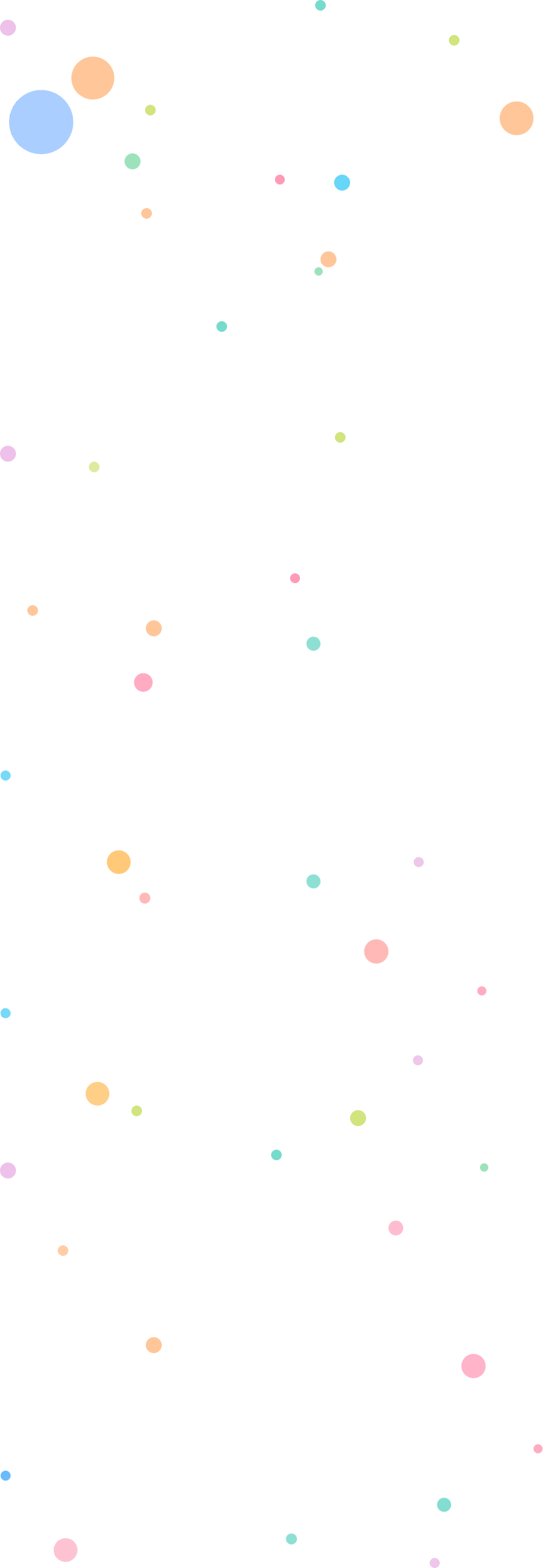 Now find sentences in the passage in Activity 2 which show:
important events in the past
background information
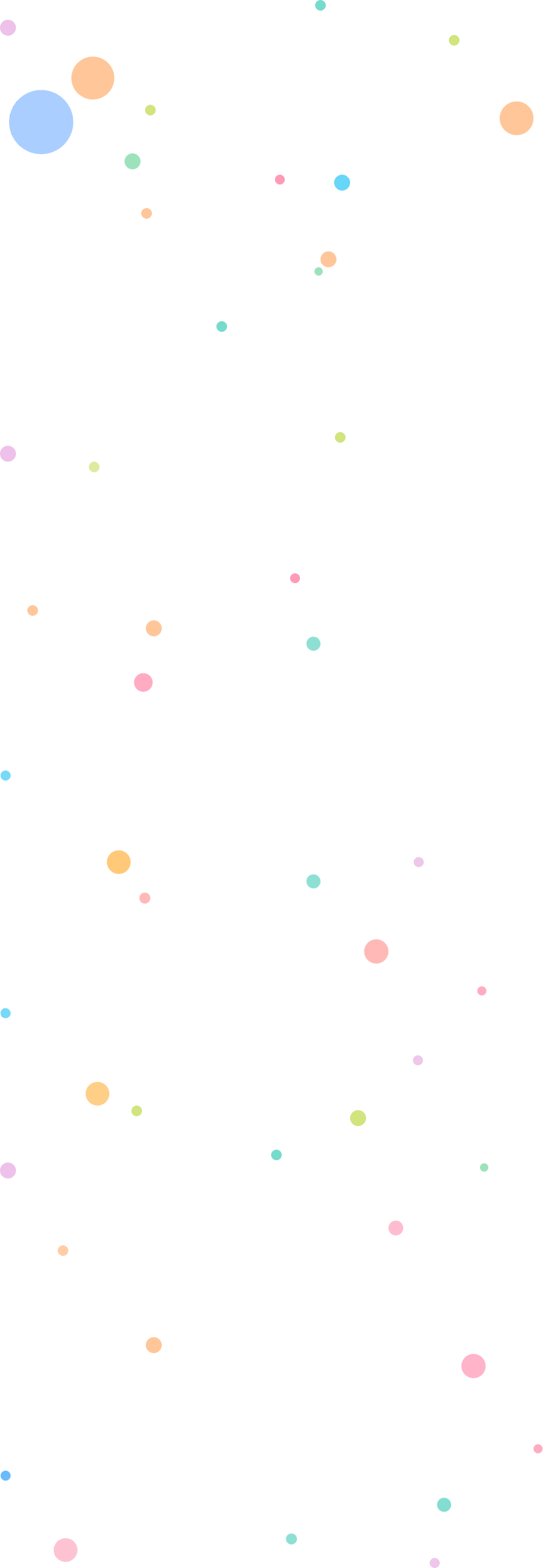 Once a week, I played my favorite music from my father’s computer, talked about life at school, and hoped someone might be listening.
One day I learnt about internet radio.
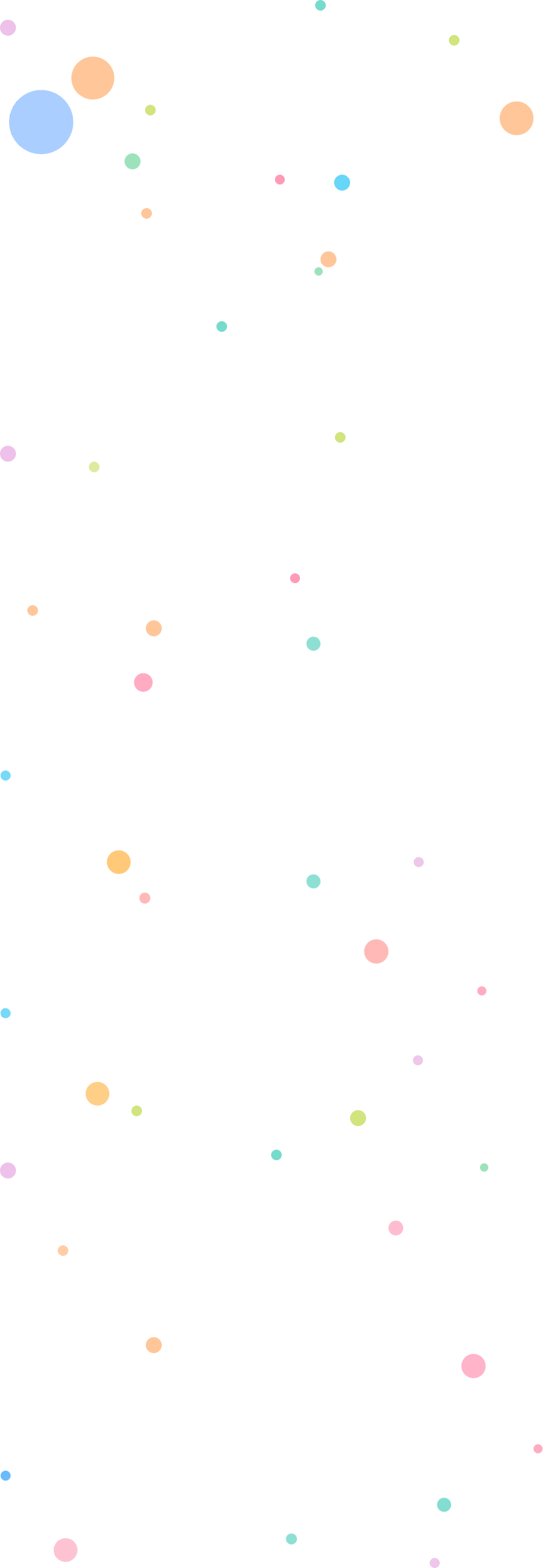 We prepared a programme once a week, doing research on articles about music, sports news, jokes and the weather report ( I did this by looking out of the window).
Soon my friends at school started to listen, and then they wanted to help.
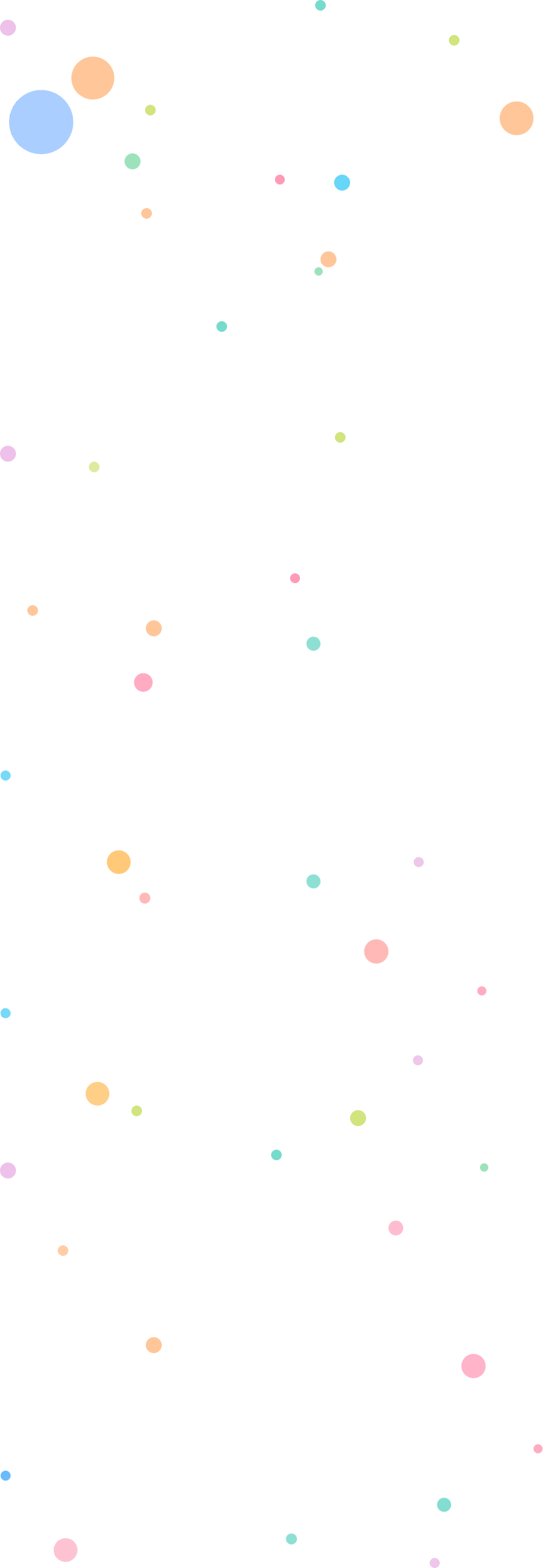 6
Write a passage describing an important event in the past and giving background information.
I first appeared on TV at the age of thirteen. A television presenter stopped me in the street, and started to interview me…
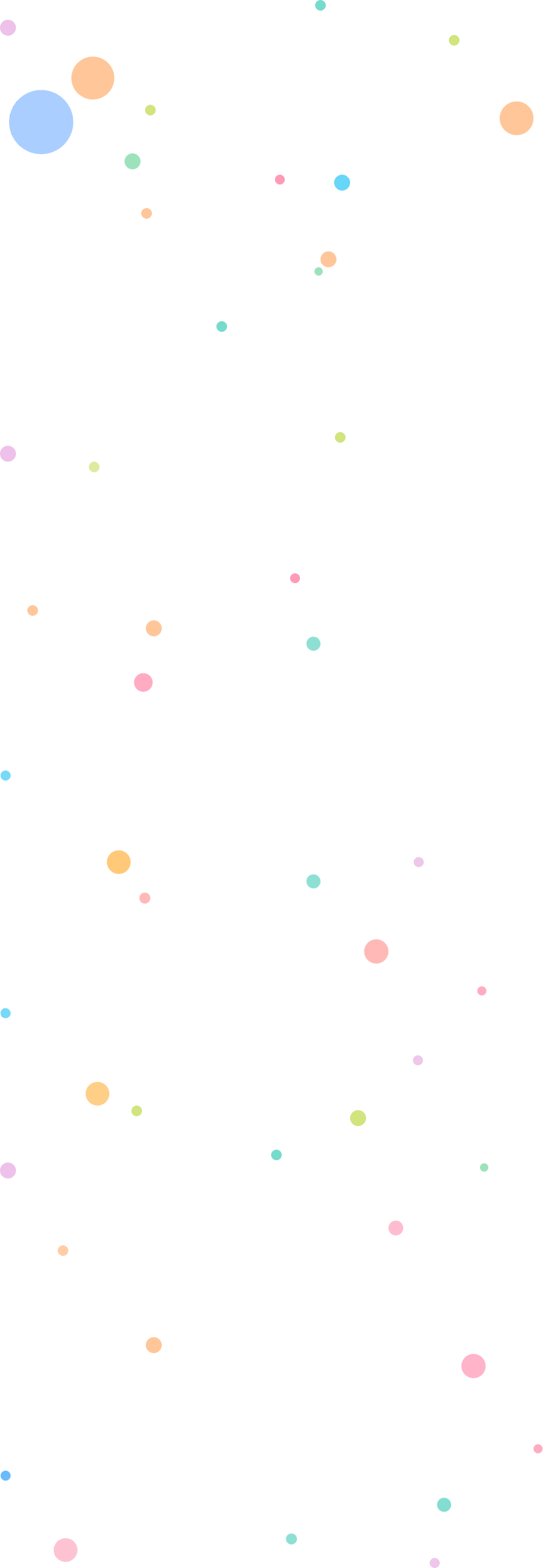 话题分析
本模块以“广播”为话题,具体涉及对电台的简单介绍、收听广播和播音员的职业生活等内容。这一话题能激发学生的学习兴趣。
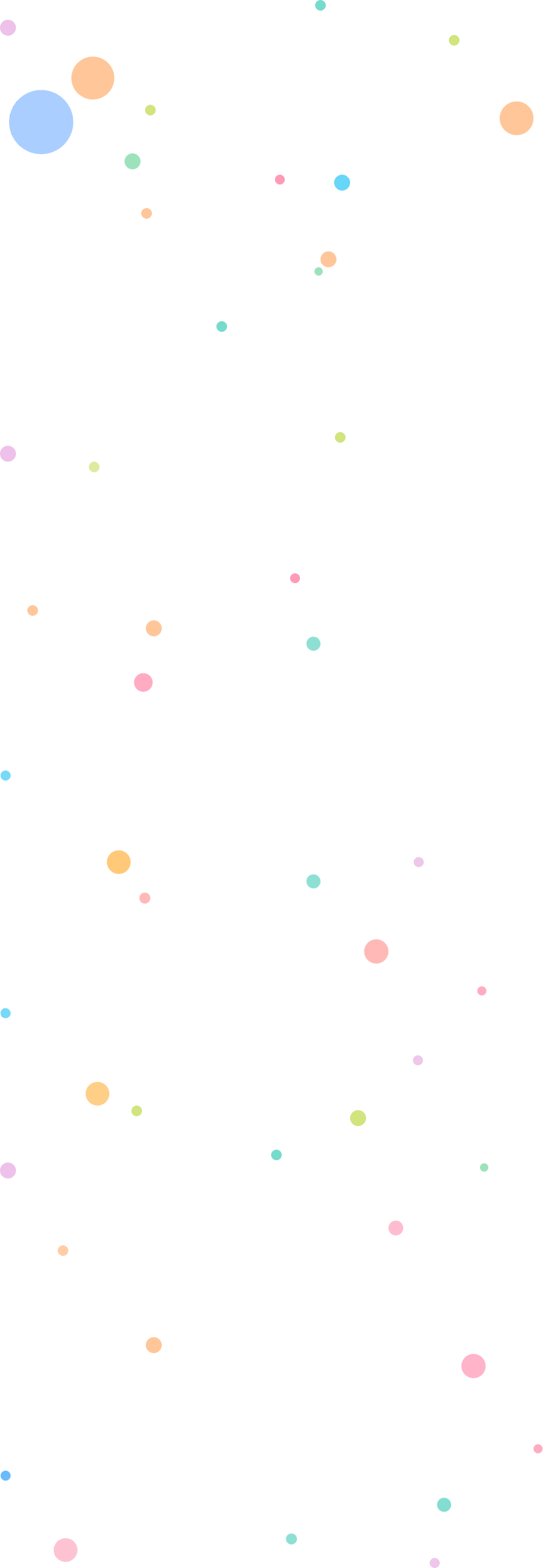 典型例题
假设你是李雷,请用英语给电台节目Heart-to- Heart Talk 的主持人写一封信,告诉他你最喜欢他主持的这个谈心节目,从该节目中你学到了很多有用的知识,并且长大了也想当一名像他一样的电台节目主持人。但是,你的汉语说得不标准,在别人面前讲话时很紧张,你很苦恼,请他帮助你。
 　   要求:1.包含所有的内容要点,语句通顺,行文连贯; 
                 2.70词左右。
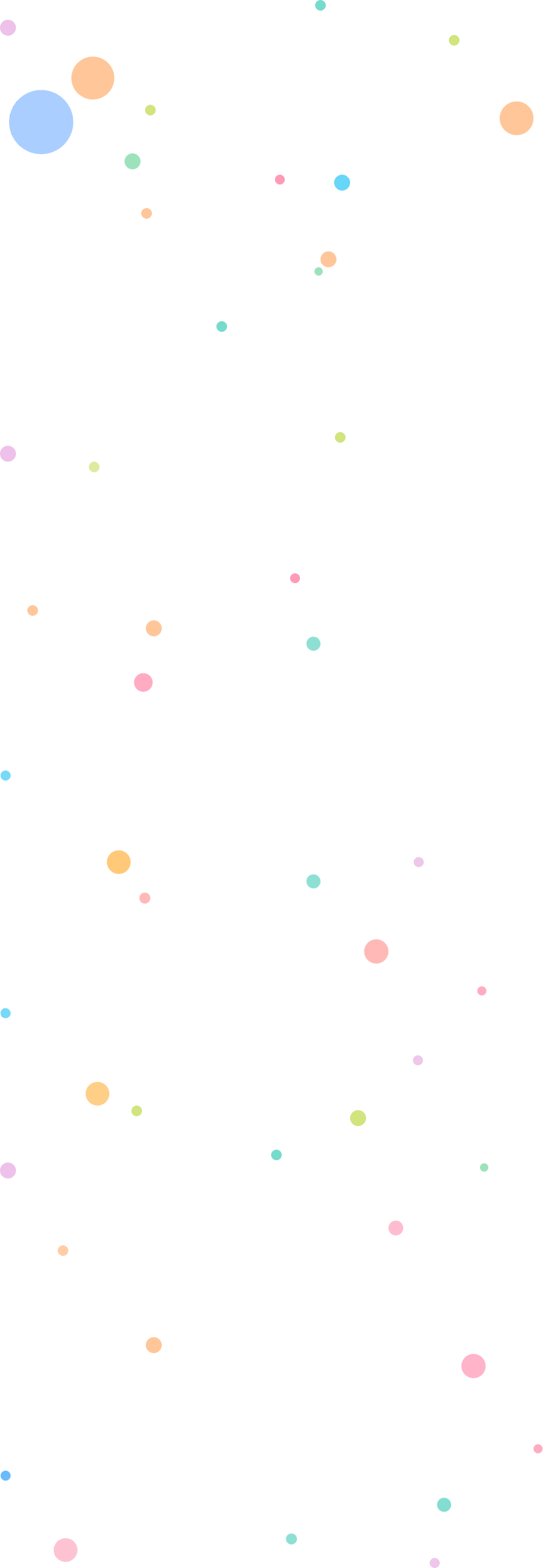 思路点拨
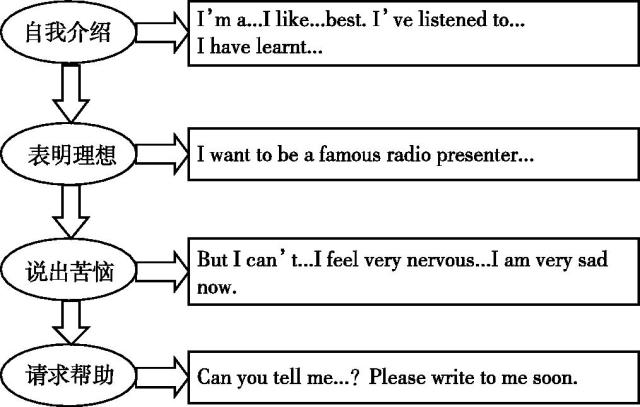 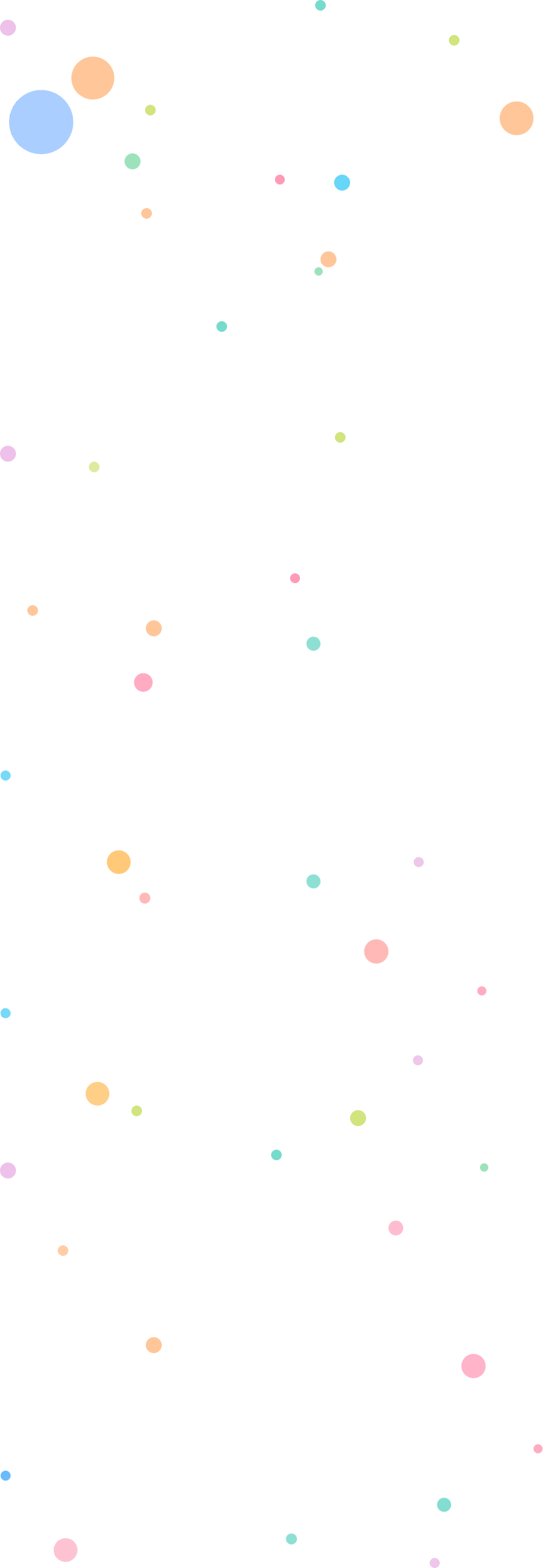 范文示例
Dear presenter,    I’m a middle school student now. I like your radio programme Heart-to-Heart Talk best. I’ve listened to it for many years. I have learnt a lot from it. I want to be a famous radio presenter like you when I grow up. But I can’t speak Chinese very well. I feel
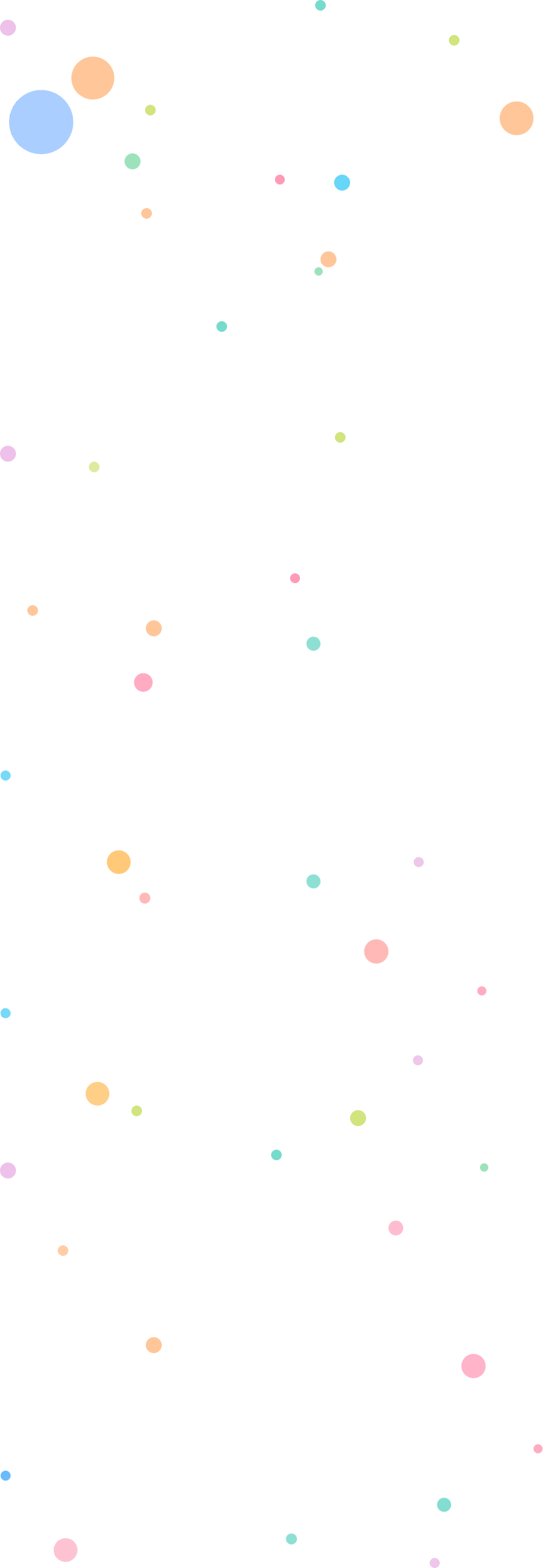 very nervous when I speak in front of others. I am very sad now. Can you tell me how to improve my Putonghua? Please write to me soon.
Yours, Li Lei
作文讲评
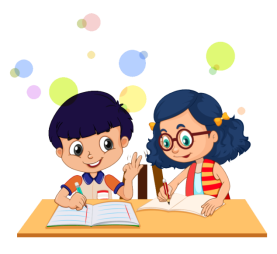 第一步：让学生先在小组内分享各自的作文，小组成员相互纠错，润色，修改。
第二步：请部分同学朗读自己的作文。
第三步：组内选出一些优秀的作品张贴于墙报上。
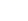